Харківський національний медичний університетКафедра медичної та біоорганічної хімії «Медична хімія»
Лекція № 13


Добуток розчинності. 

Лектор: доцент Петюніна В.М.
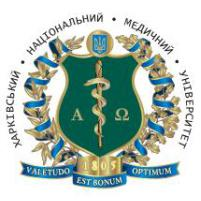 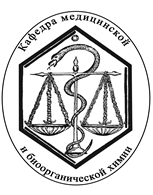 План лекції
Реакції осадження і розчинення.
Добуток розчинності (ДР).
Умови утворення і розчинення осадів.
Направленість реакції обміну.
Роль гетерогенної рівноваги з участю солей в загальному гомеостазі організму.
Гетерогенні рівноваги в розчинах важкорозчинних речовин
При розчиненні важкорозчинних речовин встановлюється гетерогенна рівновага 
Розчинність (S) даної речовини дорівнює його молярній концентрації у насиченому розчині у моль/л. 
При розчиненні солей у воді в розчин переходять не молекули, а іони. Між твердою фазою (осадом) і іонами цього електроліту у водному розчині встановлюється динамічна гетерогенна рівновага:
СаSO4 (тв.)  Ca2+ + SO42-.
Добуток розчинності (ДР)
СаSO4 (тв.)  Ca2+ + SO42-.
Вираз для константи рівноваги:
ДР = [Са2+][SO42–] 
У насиченому розчині важкорозчинного електроліту добуток концентрацій його іонів (більш правильно говорити про активність цих іонів) у ступенях, рівних стехіометричним коефіцієнтам, є величина постійна за даної температури і називається добутком розчинності (ДР).
Умови утворення і розчинення осадів
Осад утвориться, якщо добуток реальних концентрацій його іонів у розчині (ДІ) з урахуванням коефіцієнтів у рівнянні дисоціації даного електроліту більше добутку розчинності (ДР) ;
Осад розчиняється, якщо ДІ < ДР. Цього можна досягти розведенням розчину, або зв'язуванням одного з іонів у більш міцну сполуку. Наприклад, важкорозчинна сіль ВаСО3 легко розчиняється у хлоридній кислоті через різке зниження концентрації карбонат-іону, що перетворюється у вуглекислий газ і залишає реакційний простір:
ВаСО3 + 2HCl = BaCl2 + CO2↑+ H2O
Якщо до розчину, що містить суміш іонів, які осаджують одним і тим же іоном додавати цей іон, то утворювати осад буде спочатку той іон, добуток розчинності якого найменший. Також відповідно до принципу Ле-Шательє при додаванні однойменного іона розчинність солі зменшиться, тобто розчинність AgCl у чистій воді вище, ніж у водному розчині NaCl.
Роль гетерогенної рівноваги з участю солей в загальному гомеостазі організму
У організмі людини найважливіші гетерогенні процеси за участю неорганічних іонів пов'язані у першу чергу з утворенням і розчиненням мінеральної основи кістковоої тканини.
Її основний компонент – гідроксиапатит, гідроксифосфат кальцію Са5(ОН)(РО4)3. Утворення кісткової тканини можна виразити схемою:


В кислому середовищі кісткова тканина руйнується. 
Формування кісткової тканини починається із плазми крові. 
Концентрація катіона кальцію у плазмі становить 2,5·10–3 моль/л. Концентрація гідрофосфат-іону у плазмі – 2,9 . 10–4 моль/л.
Роль гетерогенної рівноваги з участю солей в загальному гомеостазі організму
Цих концентрацій досить для утворення осаду CaHPO4 (ДР = 2,7·10–7). Тому що розчин лише злегка перенасичений, у плазмі кристалізація призводить до утворення малих кількостей мікрокристаликів гідрофосфату кальцію.
У клітинах кісткової тканини, які омиваються кров'ю (а, отже, і мікрокристалічним осадом гідрофосфату кальцію), іменованих остеобластами, у результаті ферментативного гідролізу біомолекул – складних ефірів фосфорної кислоти, які містяться у них – збільшується концентрація фосфат-іонів. Це створює умови для ще більшого перенасичення розчину фосфатів кальцію, що сприяє перетворенню гідрофосфату кальцію у гідроксиапатит. Цьому ж сприяє і слабо лужне середовище плазми. Таким чином, установлюється динамічна рівновага, стан якої визначається сукупністю трьох факторів, а саме концентраціями фосфатів-іонів і катіонів кальцію, а також кислотністю середовища. Наслідком такої рівноваги є щоденний обмін 700-800мг кальцію у складі кісткової тканини.